Конкурсная программа
«Родное слово»
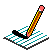 Цель: прививать любовь к родному языку
Для выражения истинно народных чувств необходим народный язык.
                                Н.Г.Чернышевский
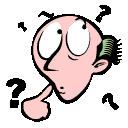 Первый конкурс
«Пословицы и поговорки»
Аппетит приходит …
Взявшие меч…
Все дороги ведут…
Готовь сани летом…
Всяк кулик своё…
Есть ещё порох…
Ждать у моря…                                                     Знает кошка чьё…
Чем бы дитя не тешилось…
Кашу маслом…
Лес рубят…
Клин клином…
Проще пареной…
Рыбак рыбака…
Ученье свет, а…
во время еды
от меча и погибнут
ведут в Рим
телегу зимой
болото хвалит
в пороховницах
погоды
чьё мясо съела
лишь бы не плакало
не испортишь
щепки летят
вышибают
репы
видит издалека
неученье-тьма
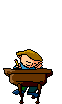 Второй конкурс
«Сочини сказку»
В некотором царстве……….старик…….три….….                   Но однажды….. Погоревали………… решили……..первый…….дорога…… второй…….лес…….третий…… поле…….навстречу…….молвит……..она…….дальше……сражался…….увидел……..взобрался…….встретил…….вернулся…….домой……пир на весь мир.
Третий конкурс
«Один - много»
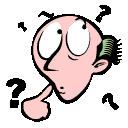 Баклажанов
Мандаринов
Помидоров
Яблок
Гольфов
Сандалий
Петель
Простынь
Рукавов
Нет формы мн. числа
Баклажан –
Мандарин-
Помидор-
Яблоко-
Гольф-
Сандалия-
Петля-
Простыня-
Рукава-
Метро-
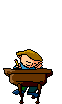 Четвёртый конкурс
«Синонимы»
1.Весёлый –

2.Красивый –

3.Плохо -
Беззаботный, радостный, смешливый, озорной….

Очаровательный, прелестный, прекрасный, совершенный…

Отрицательно, нехорошо, неважно, дурно…
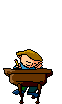 Игра со зрителями.
«О – о – о»
Продукт, из которого делают масло
Хищная птица.
Лиственное дерево.
Драгоценный металл.
Съедобный герой русской сказки
Водоём
Крупный населённый пушной зверёк.
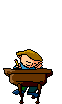 Пятый конкурс
«Слово спрятано в слове»
Спасибо за внимание!
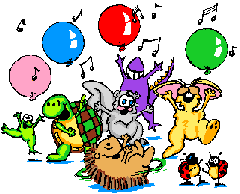